У Вани было 30 марок 
у Коли – 8 марок 
у Саши – 5 марок 
у Димы – 1 марка
+60
Какое число должно стоять в конце цепочки?
-40
30
70
45
85
120
160
345+14
234-32
678+102
1050-58
2456+101
3925-167
467890-351983
278345+140471
853524061-472904786
830463582+168438923
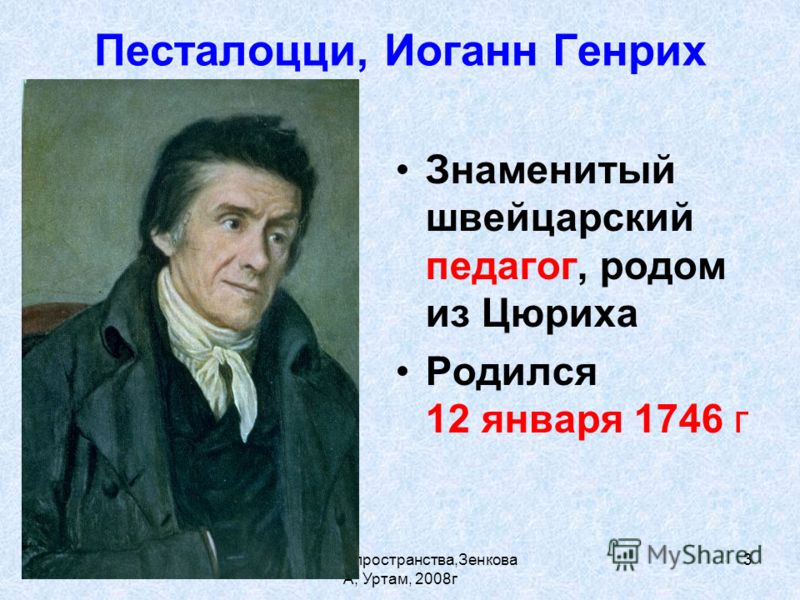 4748899+754578=
5503477
767540221
768219079-678858=
8420782197
671233760+7749548437=
890009884-77689877=
812320007
786113162
793759809-7646647=
660992452
493605869+167386583=
Найдите сумму чисел 473 и 345
818
43
Найдите число, меньшее 101 на 58
На сколько 121 больше 63?
58
Число 98 увеличьте на 37
135
489
Найдите разность чисел 691 и 202
Уменьшите число 900 на 427
473
426
На сколько 48 меньше 474?
Может ли разность быть равна 0? Приведите пример
ДА
22-23 балла – «5»
19-21 балл– «4»
15-18 баллов – «3»
Меньше 14 баллов – «2»